BEFORE WE START
Talk to your neighbors:
What are your favorite/least favorite classes at UW so far?
Stacks & Queues
Lecture Outline
Announcements
Review: ADTs, Stacks & Queues
Queue Manipulation
Stack Manipulation
Problem Solving
Announcements
Quiz 0
Grades available in a couple days
Retake info on Friday
Creative Project (C0) due tomorrow
Programming Assignment 1 (P1) will be released Friday
It will be due next Thursday (4/20)
Lecture Outline
Announcements
Review: Stacks & Queues
Queue Manipulation
Stack Manipulation
Problem Solving
(PCM) Abstract Data Types
Abstract Data Type (ADT): A specification of a collection of data and the operations that can be performed on it.
Describes what a collection does, not how it does it

We don't know exactly how a stack or queue is implemented, and we don't need to.
Only need to understand high-level idea of what a collection does and its operations
Stack: retrieves elements in reverse order as added. Operations: push, pop, peek, …
Queue: retrieves elements in same order as added. Operations: add, remove, peek, …
(PCM) Abstract Data Types
more
abstract
ADT
Examples: queue, stack, list
Language agnostic
Language specific
Interface
Examples: Queue<>, List<>
Implementation
Examples: ArrayList, LinkedList, array, Stack
more
specific
🎉 NEW DATA STRUCTURE DAY!! 🎉
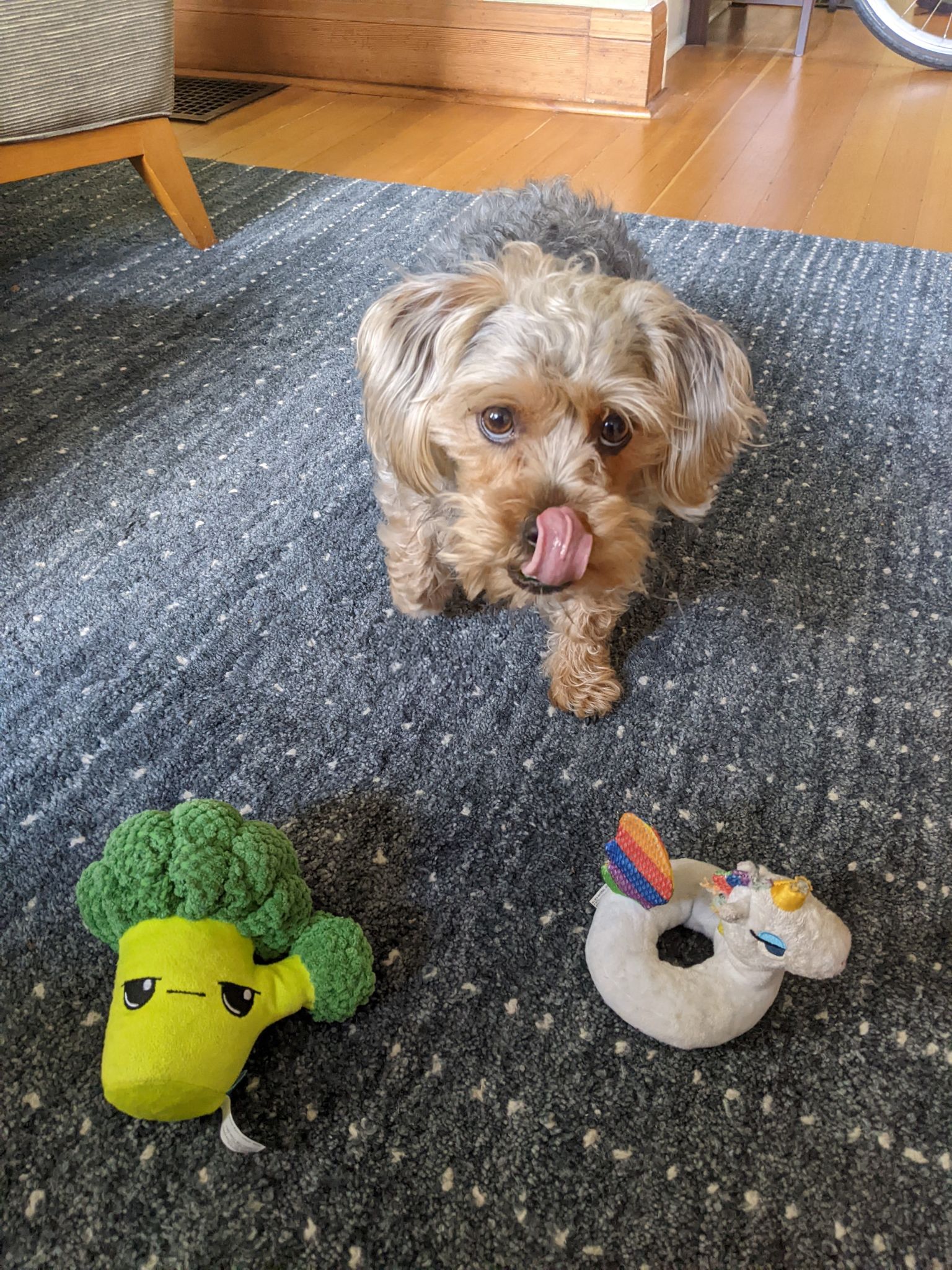 Queue
Stack
Stack - What is it good for?
What is it?
A Last-in-First-out (LIFO) data structure
Elements are removed in the reverse order to how they were added
All elements must be of same type*
Dynamically sized
push
pop, peek
What is Stack particularly good at?
push - add element to top
pop - remove element from top
Supported operations are few but very efficient
stack
(PCM) Stacks
top
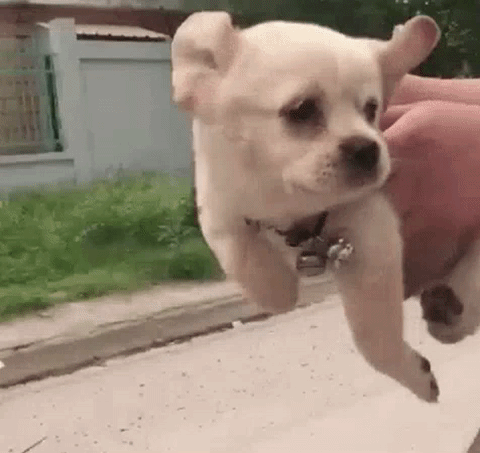 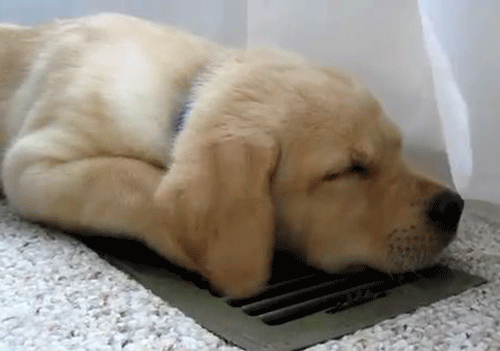 push
pop
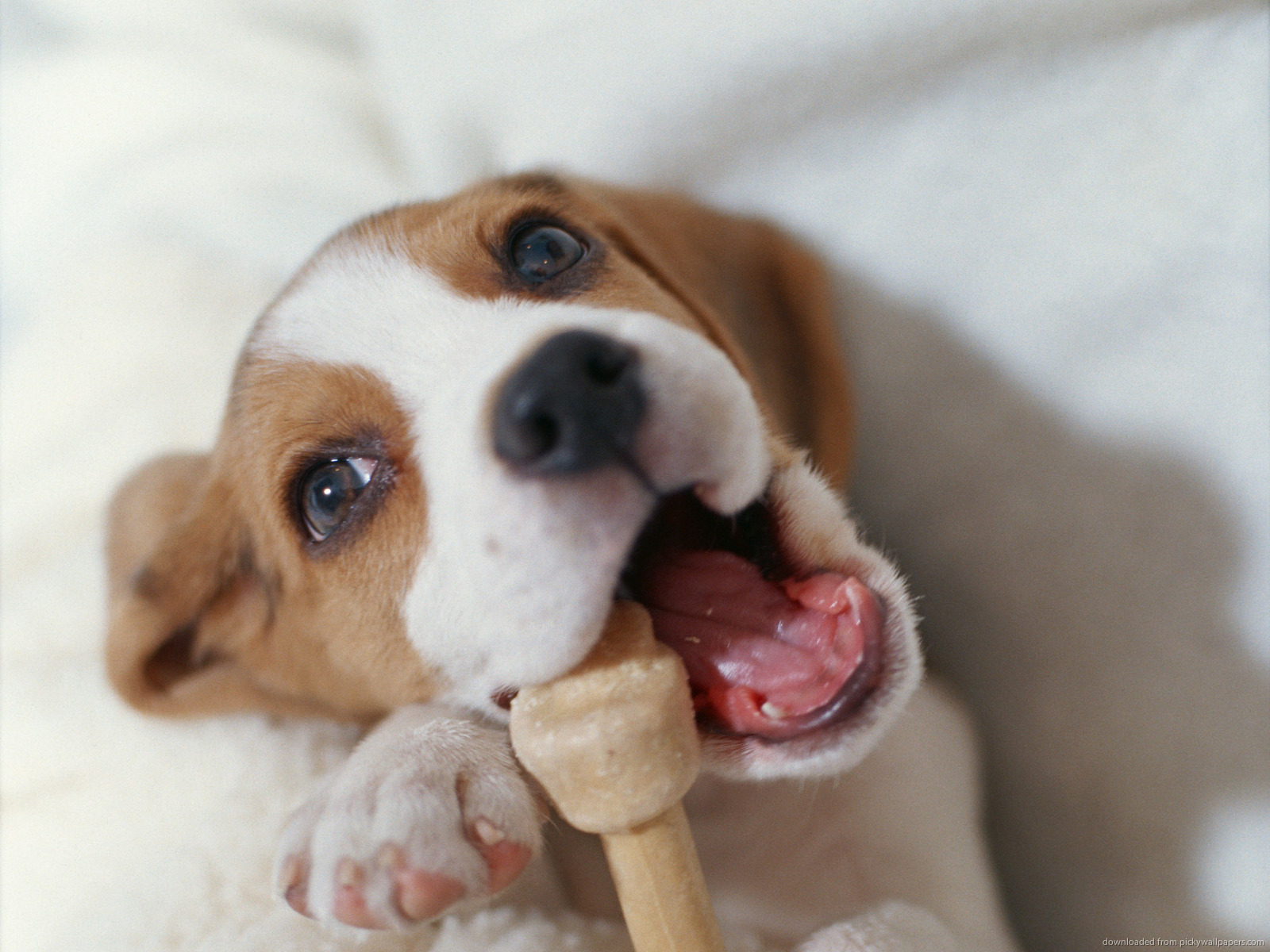 bottom
Stacks in Computer Science
Programming languages and compilers:
method calls are placed onto a stack (call=push, return=pop)
compilers use stacks to evaluate expressions
Matching up related pairs of things:
find out whether a string is a palindrome
examine a file to see if its braces { } match
convert "infix" expressions to pre/postfix
Sophisticated algorithms:
searching through a maze with "backtracking”
many programs use an "undo stack" of previous operations
(PCM) Programming with Stacks
Stack<String> s = new Stack<String>();
s.push("a");
s.push("b");
s.push("c");             // bottom ["a", "b", "c"] top

System.out.println(s.pop()); // "c"

Stack has other methods that we will ask you not to use
Queue - What is it good for?
What is it?
A First-in-First-out (FIFO) data structure
Elements are removed in the same order to how they were added
All elements must be of same type*
Dynamically sized
What is Queue particularly good at?
add - add element to back
remove - remove element from front
Supported operations are few but very efficient
remove, peek
add
queue
(PCM) Queue
remove
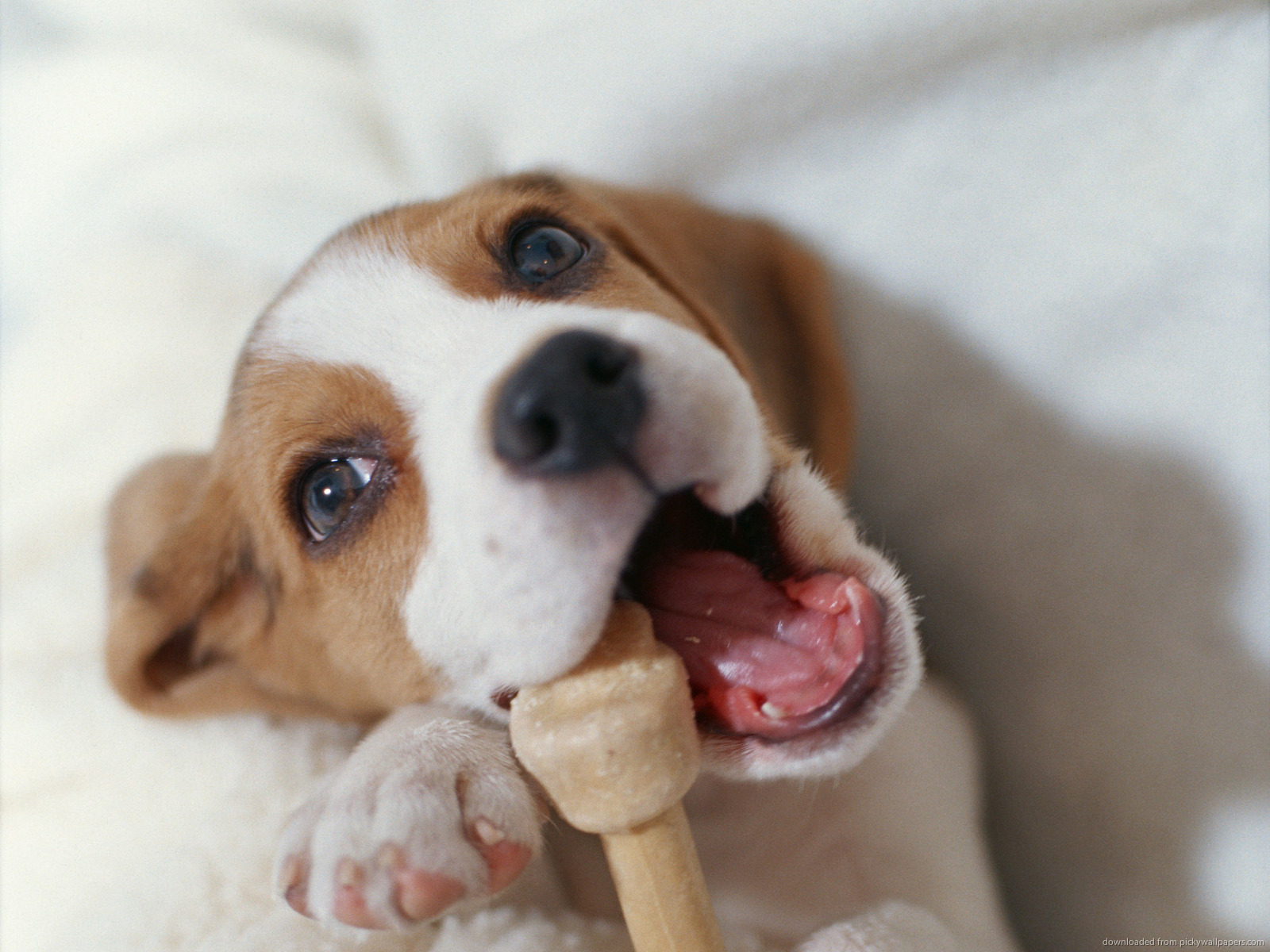 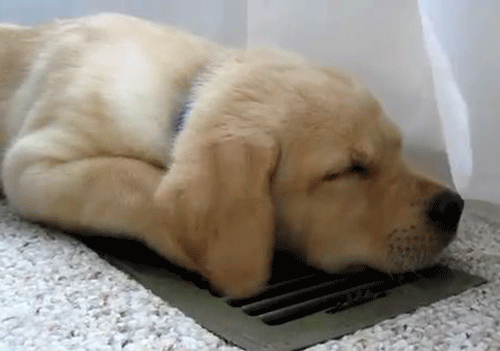 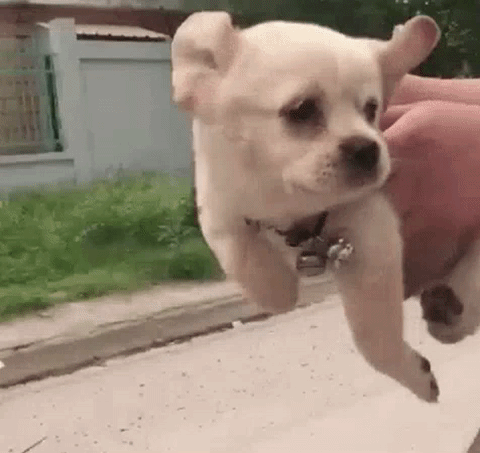 front
back
add
Queues in Computer Science
Operating systems:
queue of print jobs to send to the printer
queue of programs / processes to be run
queue of network data packets to send

Programming:
modeling a line of customers or clients
storing a queue of computations to be performed in order

Real world examples:
people on an escalator or waiting in a line
cars at a gas station (or on an assembly line)
(PCM) Programming with Queues
Queue<Integer> q = new LinkedList<Integer>();
q.add(42);
q.add(-3);
q.add(17);       // front [42, -3, 17] back

System.out.println(q.remove());   // 42

IMPORTANT: When constructing a queue you must use a new LinkedList object instead of a new Queue object.
Lecture Outline
Announcements
Review: Stacks & Queues
Queue Manipulation
Stack Manipulation
Problem Solving
What is the return of this method?
// numbers: top [5, 4, 3, 2, 1] bottom
public static int sum(Stack<Integer> numbers) {    Queue<Integer> q = new LinkedList<>();        int total = 0;    for (int i = 0; i < numbers.size(); i++) {        int number = numbers.pop();        total += number;                q.add(number);    }        // Still need to move back to the stack!    return total;}
0
 1
 5
 12
 15
Throws an error
What is the return of this method?
// numbers: top [5, 4, 3, 2, 1] bottom
public static int sum(Stack<Integer> numbers) {    Queue<Integer> q = new LinkedList<>();        int total = 0;    for (int i = 0; i < numbers.size(); i++) {        int number = numbers.pop();        total += number;                q.add(number);    }        // Still need to move back to the stack!    return total;}
0
 1
 5
 12
 15
Throws an error
Stack Sum bug
Loop Table
// numbers: top [5, 4, 3, 2, 1] bottom
public static int sum(Stack<Integer> numbers) {    Queue<Integer> q = new LinkedList<>();        int total = 0;    for (int i = 0; i < numbers.size(); i++) {        int number = numbers.pop();        total += number;                q.add(number);    }        // Still need to move back to the stack!    return total;}
0
5
[4, 3, 2, 1]
1
9
[3, 2, 1]
4
2
3
12
[2, 1]
3
2
Exit the loop!!
Lecture Outline
Announcements
Review: Stacks & Queues
Queue Manipulation
Stack Manipulation
Problem Solving
Lecture Outline
Announcements
Review: Stacks & Queues
Queue Manipulation
Stack Manipulation
Problem Solving
Problem Solving
On their own, Stacks & Queues arequite simple with practice(few methods, simple model)
Some of the problems we ask arecomplex because the tools you haveto solve them are restrictive
sum(Stack) is hard with a Queue asthe auxiliary structure
We challenge you on purpose hereto practice problem solving
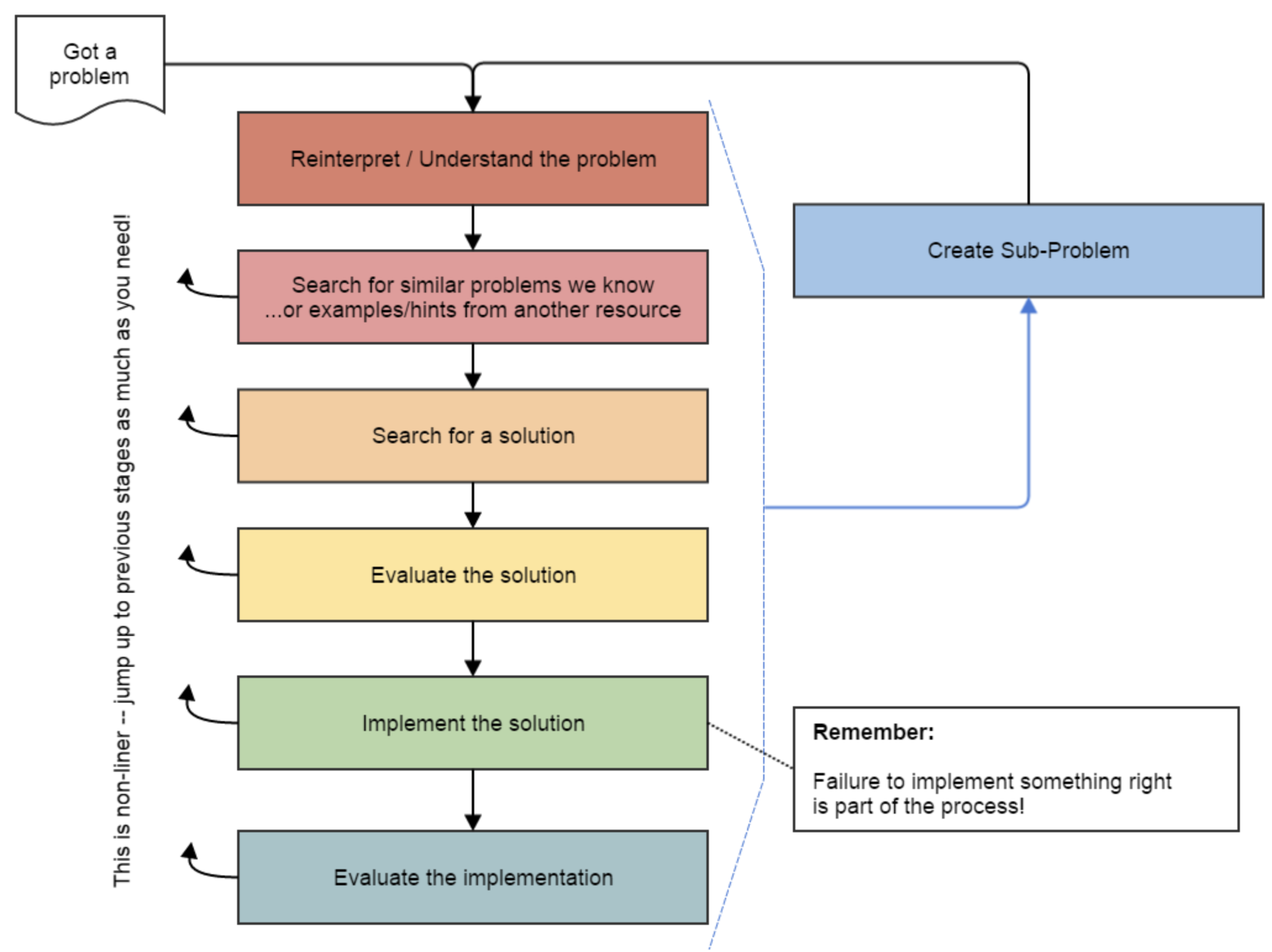 Source: Oleson, Ko (2016) - Programming, Problem Solving, and Self-Awareness: Effects of Explicit Guidance
Common Problem-Solving Strategies
Analogy – Is this similar to a problem you’ve seen?
sum(Stack) is probably a lot like sum(Queue), start there!
Brainstorming – Consider steps to solve problem before writing code
Try to do an example “by hand” → outline steps 
Solve Sub-Problems – Is there a smaller part of the problem to solve?
Move to queue first
Debugging – Does your solution behave correctly on the example input.
Test on input from specification
Test edge cases (“What if the Stack is empty?”)
Iterative Development – Can we start by solving a different problem that is easier?
Just looping over a queue and printing elements
Common Stack & Queue Patterns
Stack → Queue and Queue → Stack
We give you helper methods for this on problems
Reverse a Stack with a S→Q + Q→S 
“Cycling” a queue: Inspect each element by repeatedly removing and adding to back size times
 Careful: Watch your loop bounds when queue’s size changes
A ”splitting” loop that moves some values to the Stack and others to the Queue
See you Friday!
Practice with Stacks & Queues in Section
Challenge problem in lecture on Friday
P1, released Friday, will use Stacks & Queues.